Презентация во 2 младшей группе на тему 
«В лес за весенним солнышком»
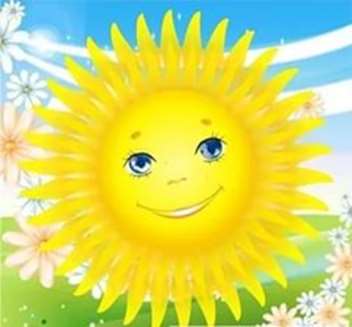 Выполнила: воспитатель
Мутина С.М.
2017 год
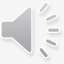 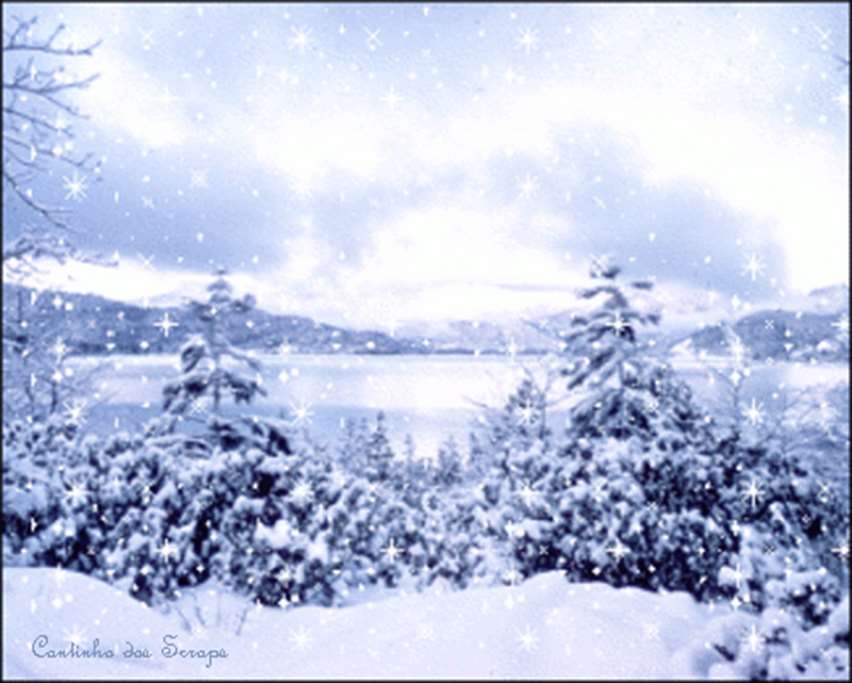 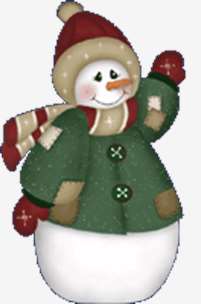 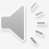 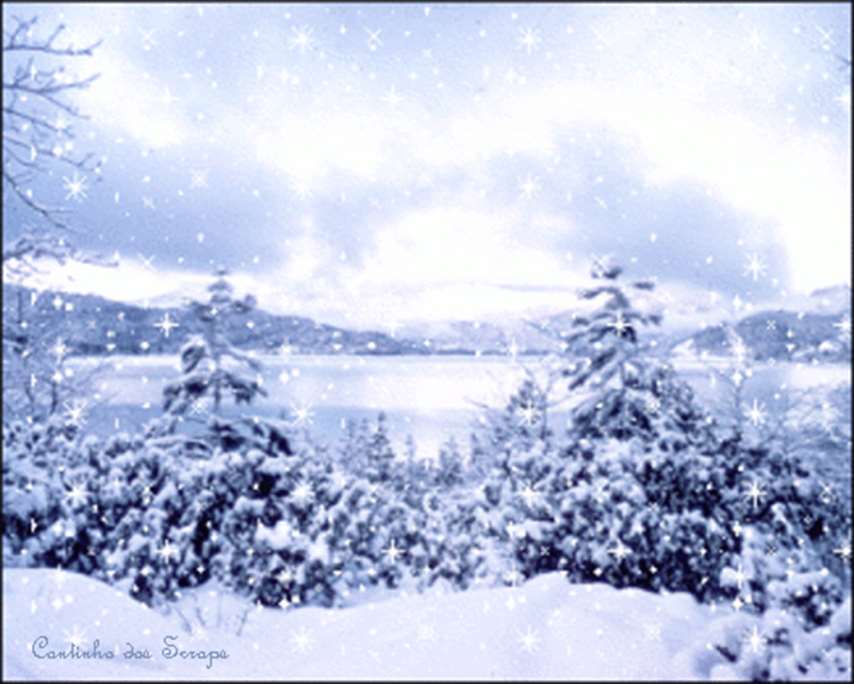 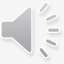 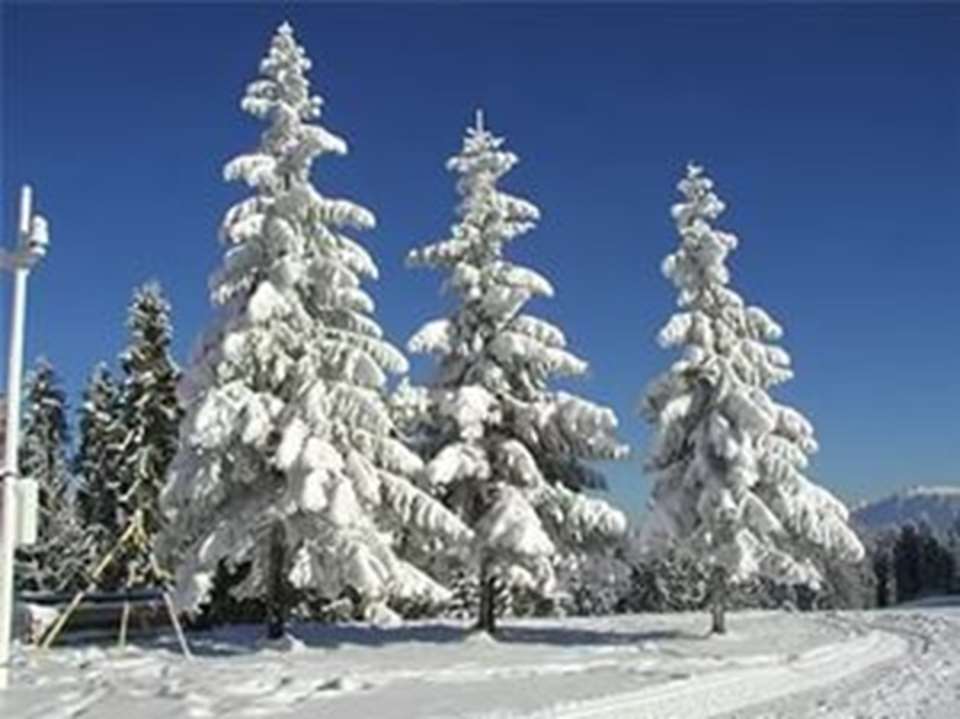 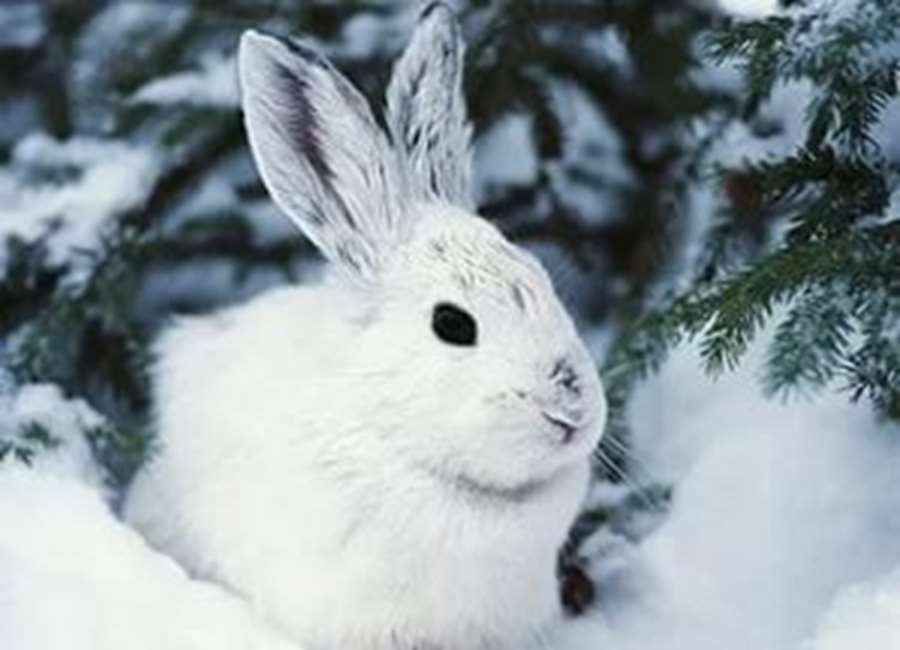 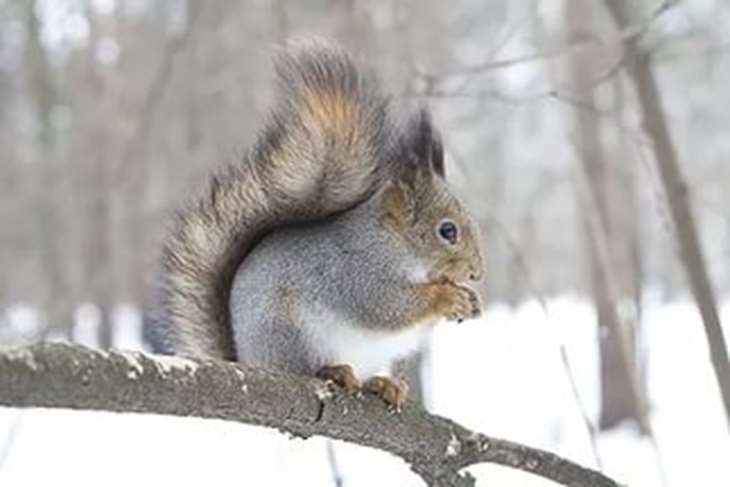 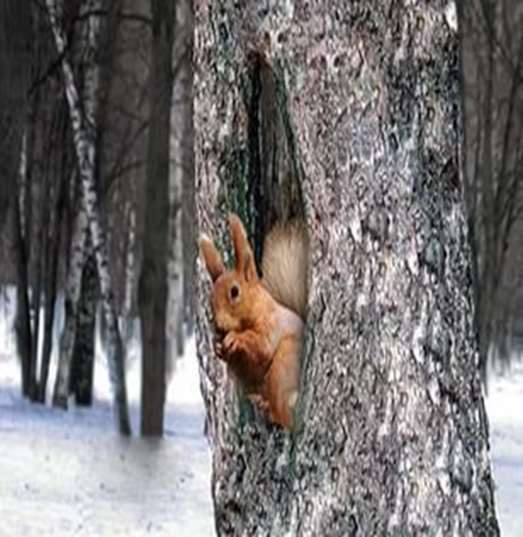 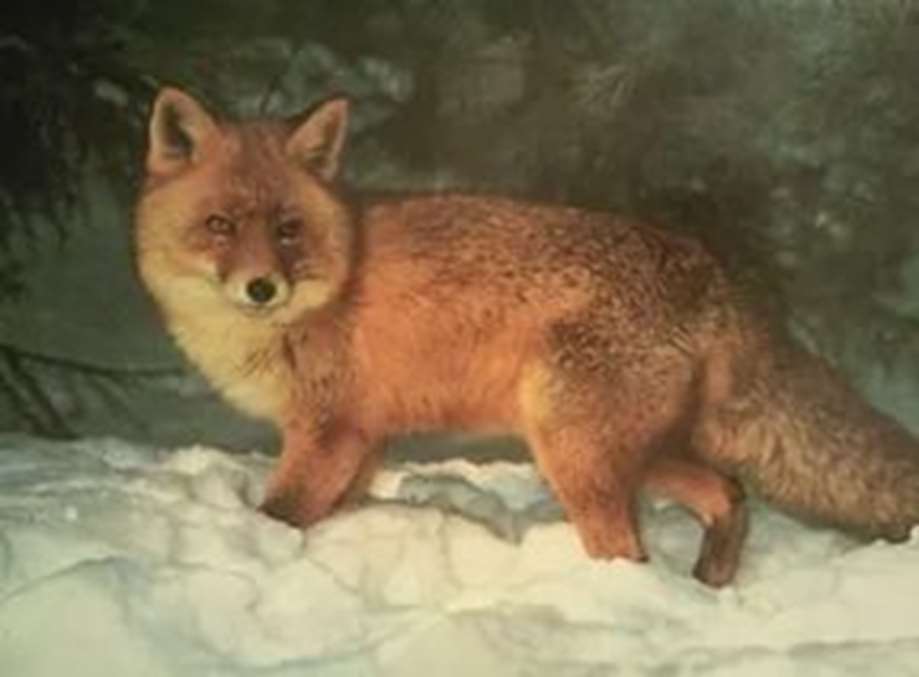 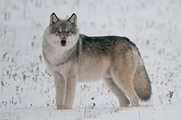 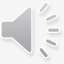 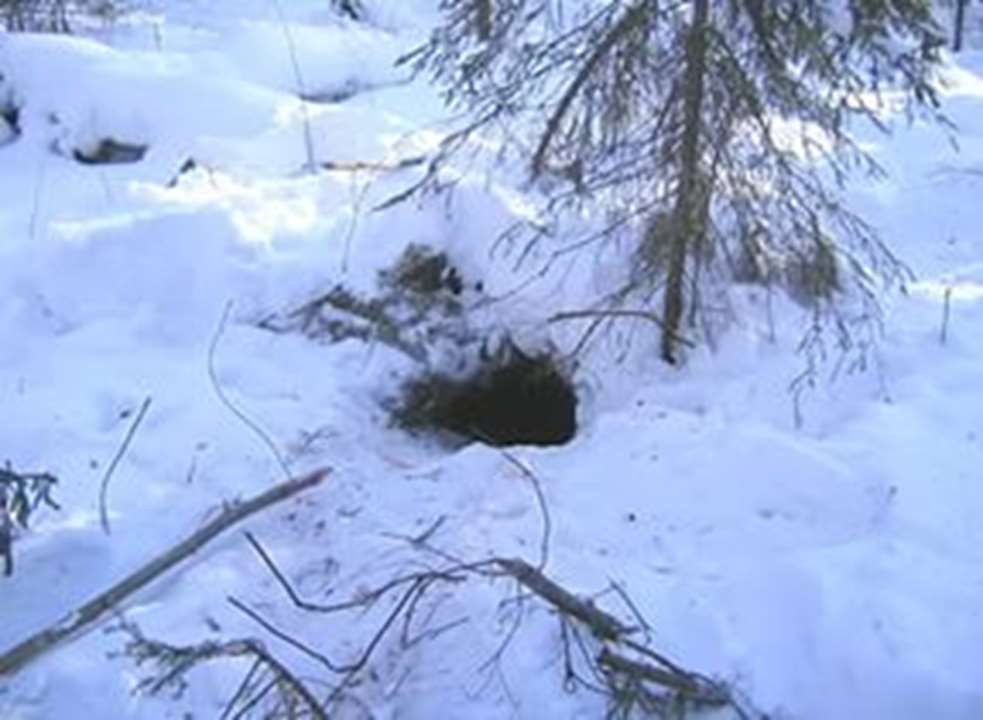 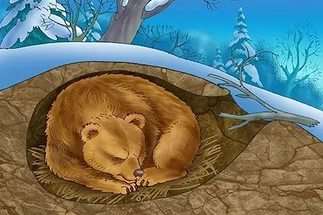 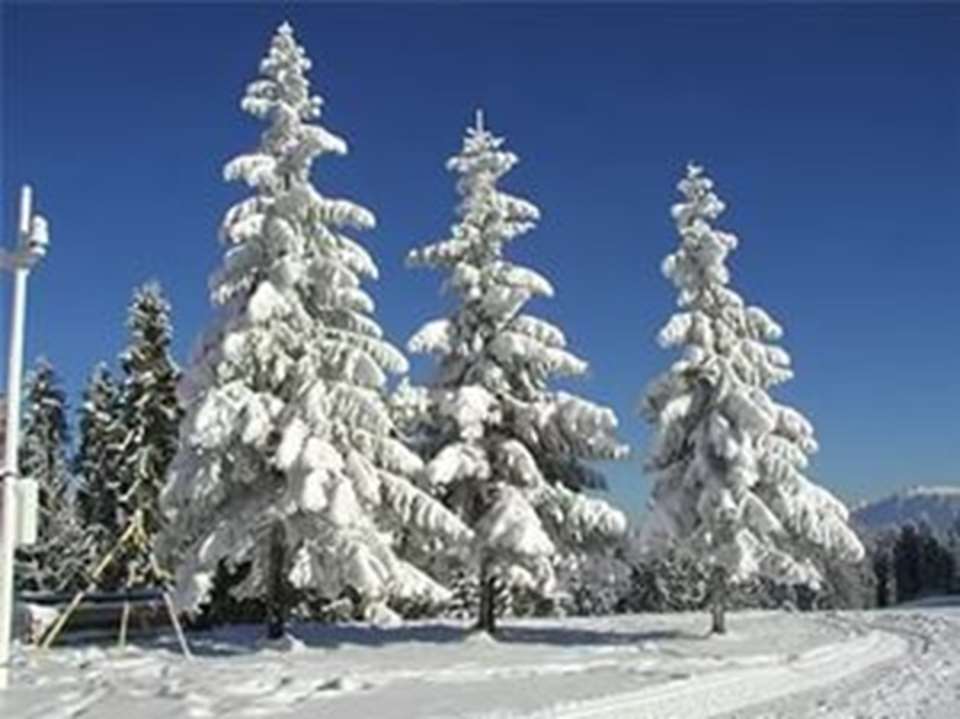 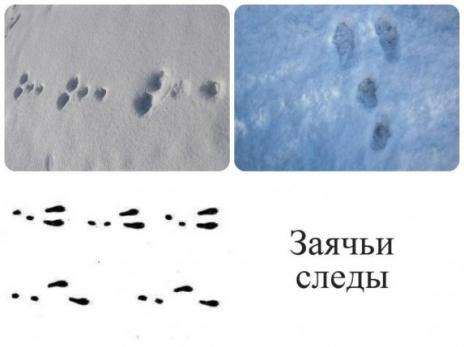 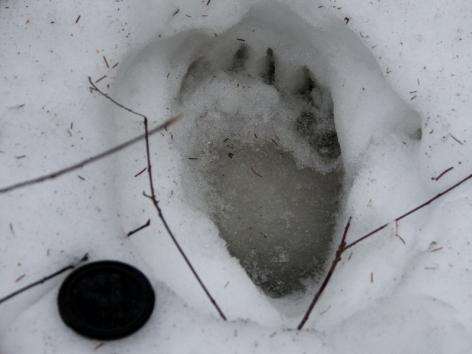 Следы медведя
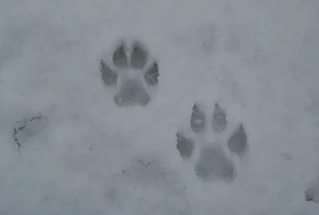 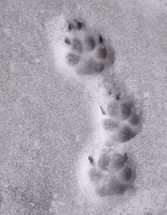 Следы волка
Следы лисы
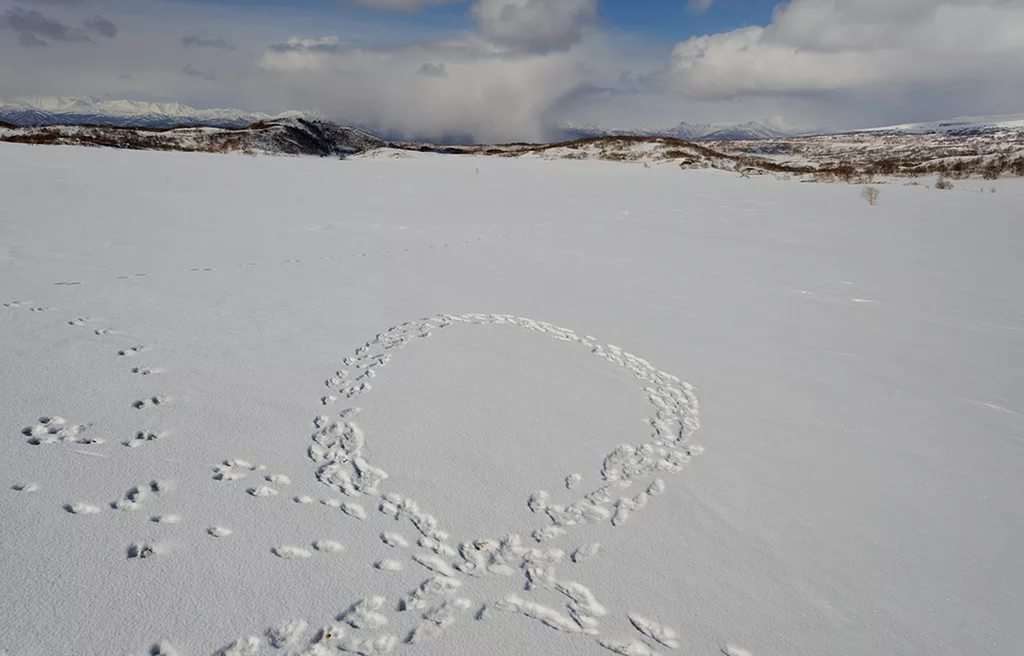 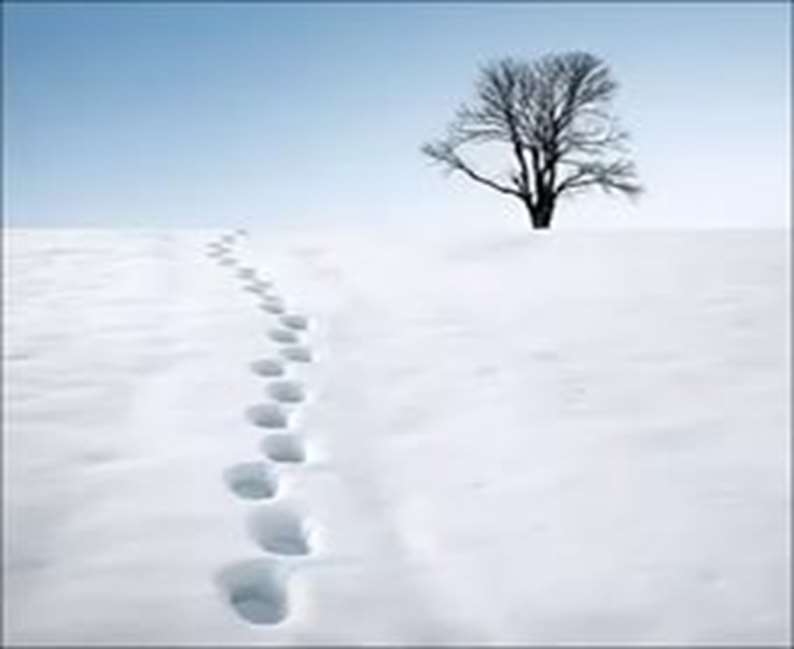 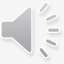 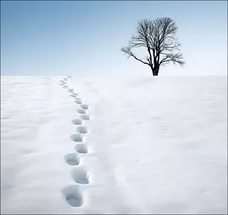 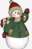 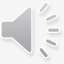 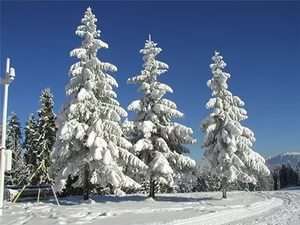 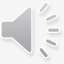 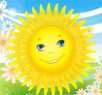 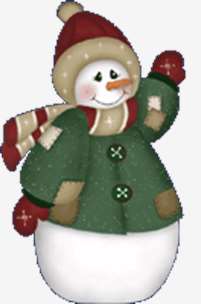 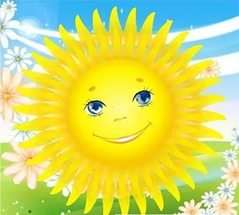 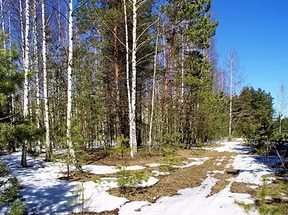 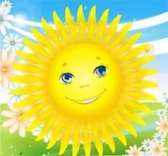 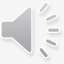 СПАСИБО ЗА ВНИМАНИЕ
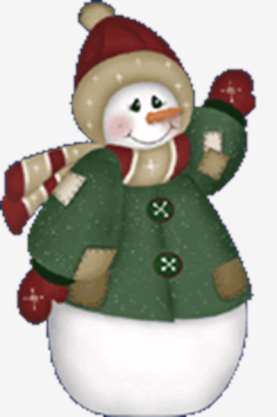 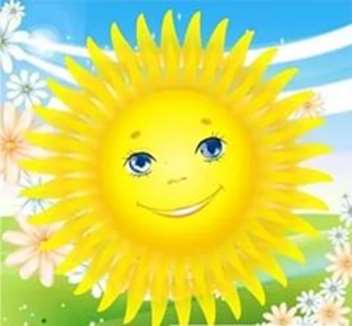